ERASMUS

Favoriser la conception de chaussées durables
Décembre 2020
Nouvelle génération
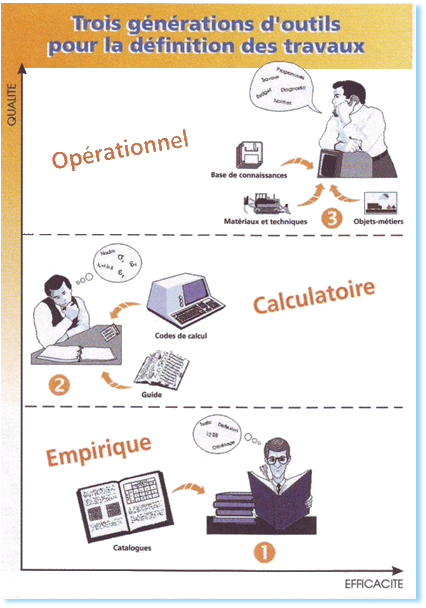 Architecture ERASMUS  dans le SAAS
Un environnement propre à chaque utilisateur (Cas, Etudes, Configurations)
Possibilité de partager une configuration
Calculs réalisés sur le poste Client
Une version ERASMUS toujours à jour
Avantages du mode SAAS
Une version ERASMUS toujours à jour
Disponibilité  du système 
Sauvegarde automatisée
Un service ERASMUS augmenté
Utilisation sur le terrain ou en télétravail
Le projet « Serveur partagé en SAAS »
Réalisation : Septembre et Octobre 2020
Tests opérationnels : Novembre 2020
4 utilisateurs, 4 configurations, des milliers de cas de réhabilitation, plusieurs centaines de cas d’études
Mise en place du mode SAAS
Récupération des cas par exportation et de l’environnement par copie
Création et paramétrage des logins
Association des logins aux cas et à l’environnement
Procédure de validation et tests
Service ERASMUS en       mode SAAS
Gage de qualité
Qualité des études ERASMUS
Productivité avec ERASMUS
Création d’environnements
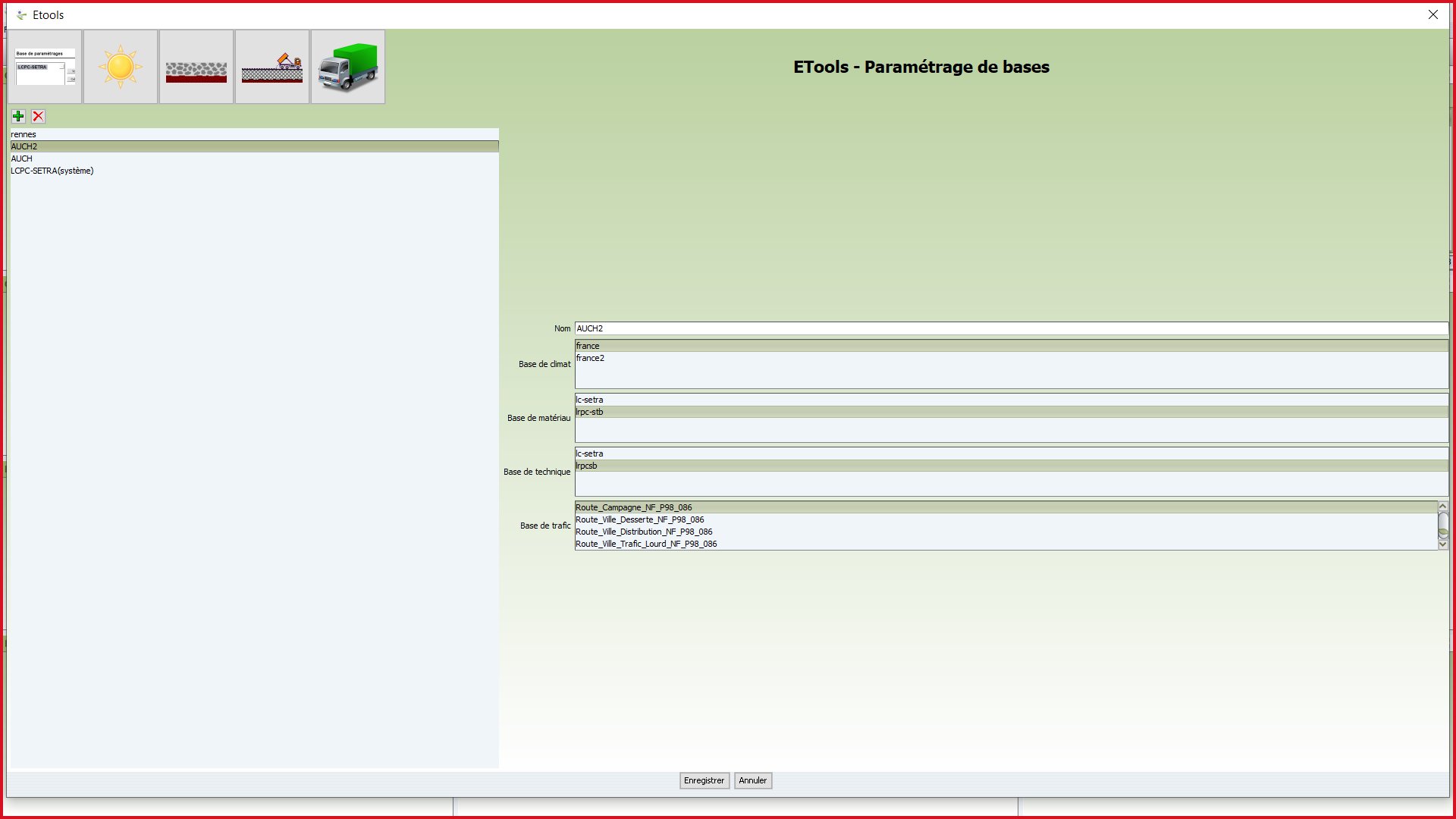 Modification d’environnement
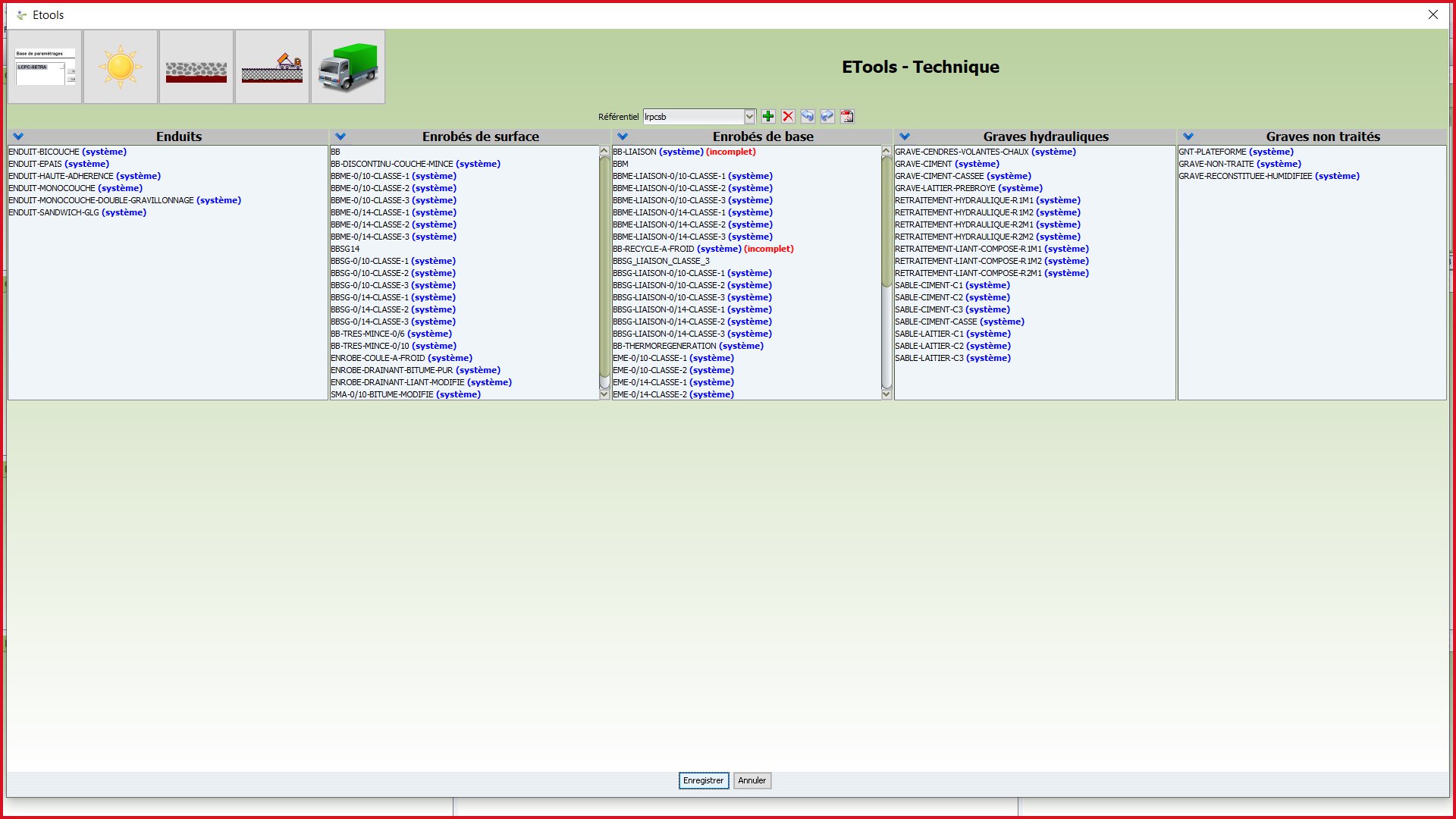 Positionnement des carottes (Cartographie et schéma)
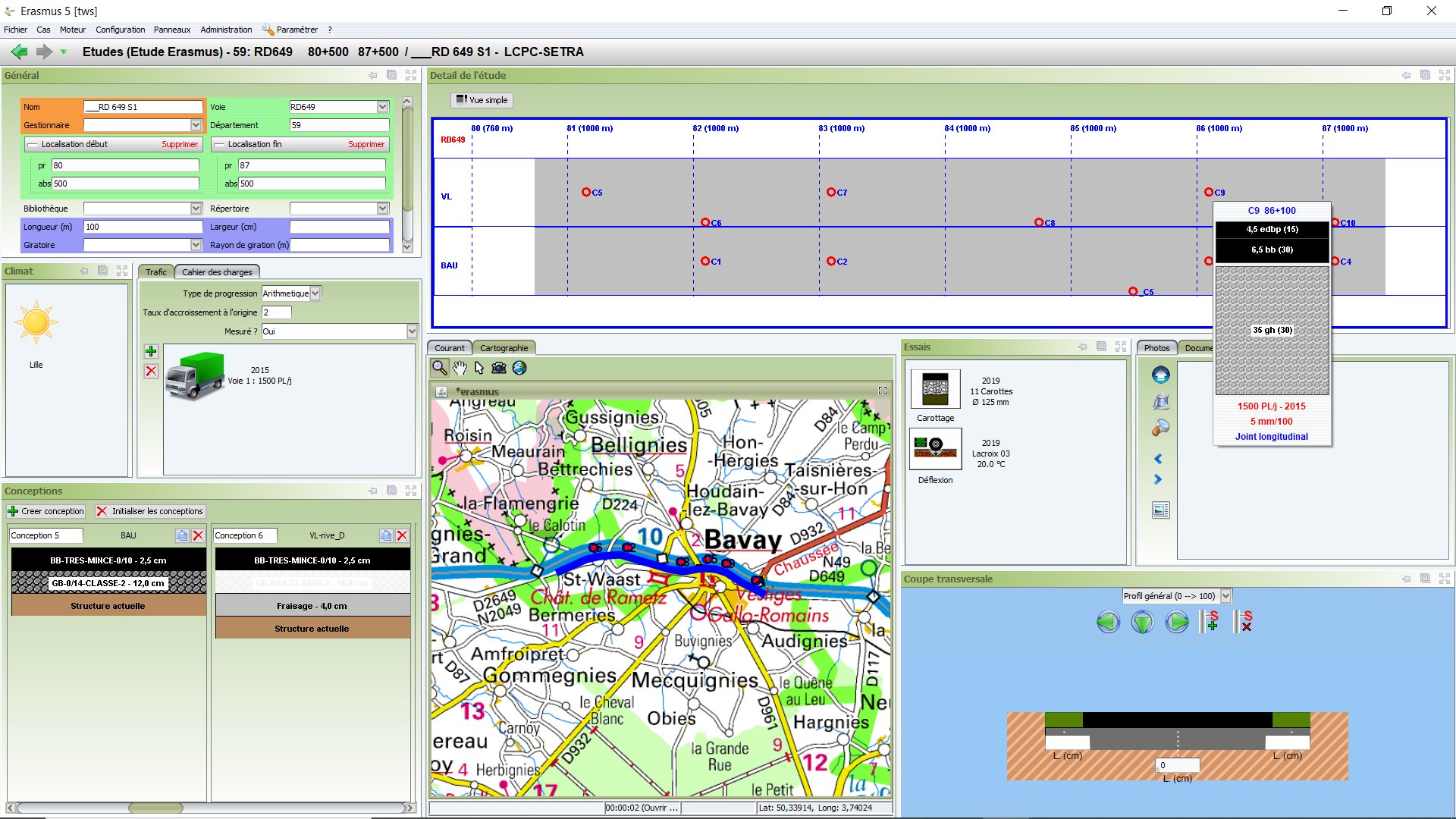 Une section de chaussée avec plusieurs carottes
Création d’un cas de réhabilitation ERASMUS  sur une carotte moyenne
Résolution et analyse de ce cas
Transformation du cas en une section globale à partir des autres carottes
Résolution et analyse de la section
Etude d’un cas de réhabilitation
Caractérisation du cas de réhabilitation
Décrire la chaussée selon son schéma théorique : structure, trafic, climat, etc.
Renseigner une carotte caractéristique
Caractériser les principales dégradations
Indiquer les résultats moyens des essais
Etude d’un cas de réhabilitation
Lancement du diagnostic
ERASMUS analyse le comportement passé de la chaussée pour identifier l’origine des défauts constatés.
Etude d’un cas de réhabilitation
Lancement de la conception
En fonction du diagnostic obtenu et du cahier des charges, 
le module Conception de ERASMUS propose des solutions de travaux variées,
respectant les normes françaises de l’entretien et de la réhabilitation.
Etude d’un cas de réhabilitation
Analyse des résultats
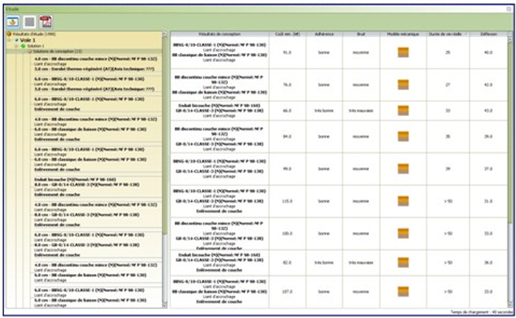 Etude d’un cas de réhabilitation
Analyse des résultats : Les points de contrôle
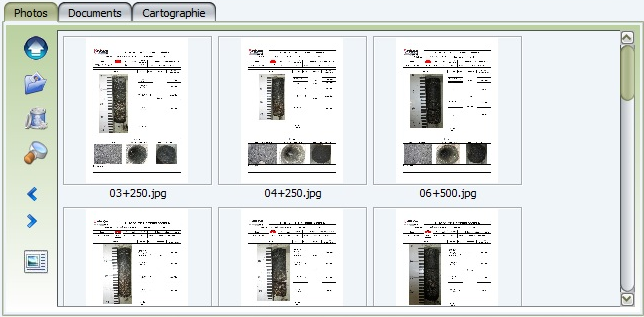 Etude d’un cas de réhabilitation
Analyse des résultats
Le cas moyen est-il représentatif ?
Comment prendre en considération les autres informations disponibles ?
Les solutions obtenues sont-elles valides sur toute la section ?
Faut-il concevoir des variantes spatiales ?
Etude d’un cas de réhabilitation
Analyse des résultats
Une approche étagée : une section globale et plusieurs sections témoins
Le cas de réhabilitation est utilisé pour initier la démarche
Etude d’un cas de réhabilitation
Génération de la section globale
Démarche
Transformation du cas de réhabilitation,
en une section globale,
En lui adjoignant les résultats des autres carottes.
Génération d’une section globale
un objet unique : la section globale
Une section de chaussée avec plusieurs carottes
Un schéma théorique de la chaussée : structure, trafic, climat, etc.
Des hétérogénéités dans le profil en long
Et dans le profil en travers
Recherche d’une solution globale
Un objet unique
Une section globale
Un ensemble de sections témoins
Plan de carottages
Conception spatiale de la section globale
Un objet unique
Représentation de la section dans ERASMUS-WEB
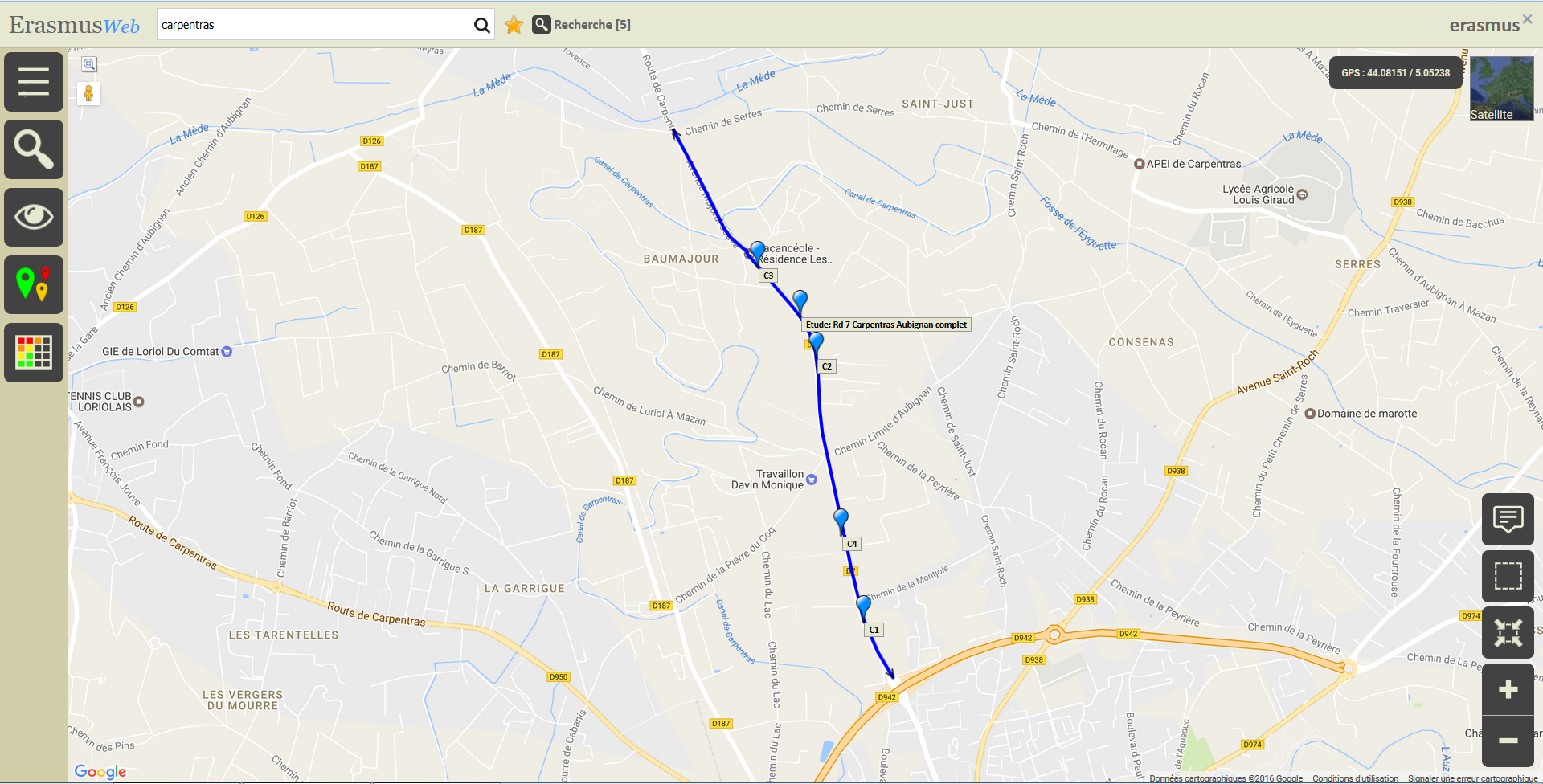 Un objet unique
Section avec 5 carottes
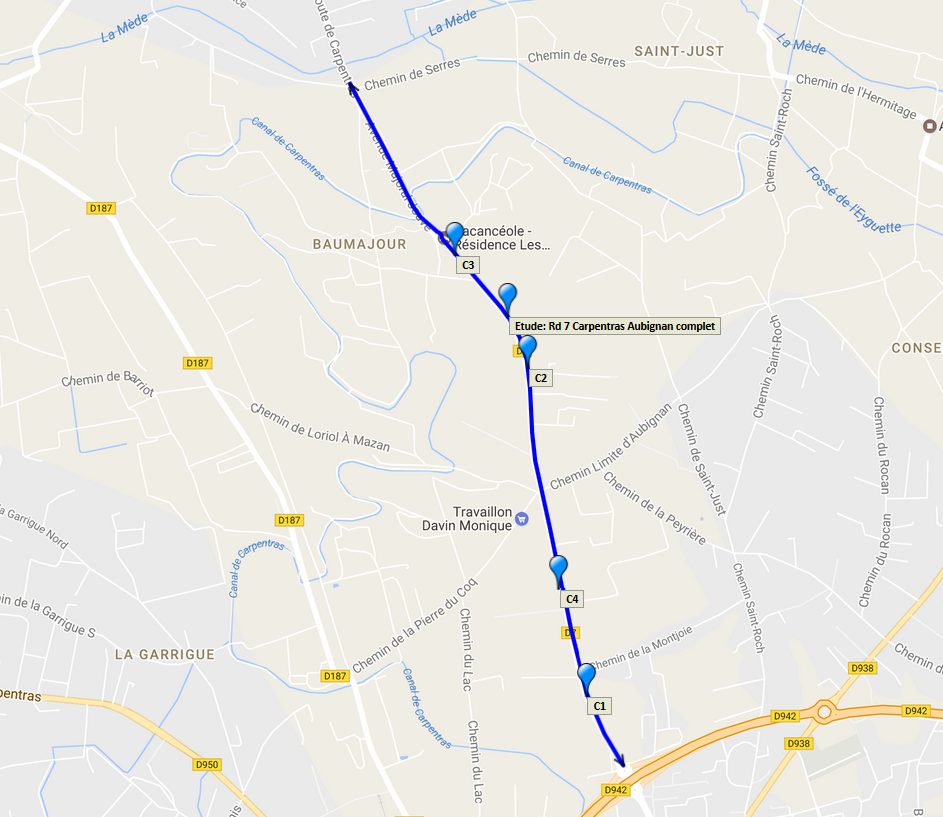 Un objet unique
Edition de la carotte « C1 »
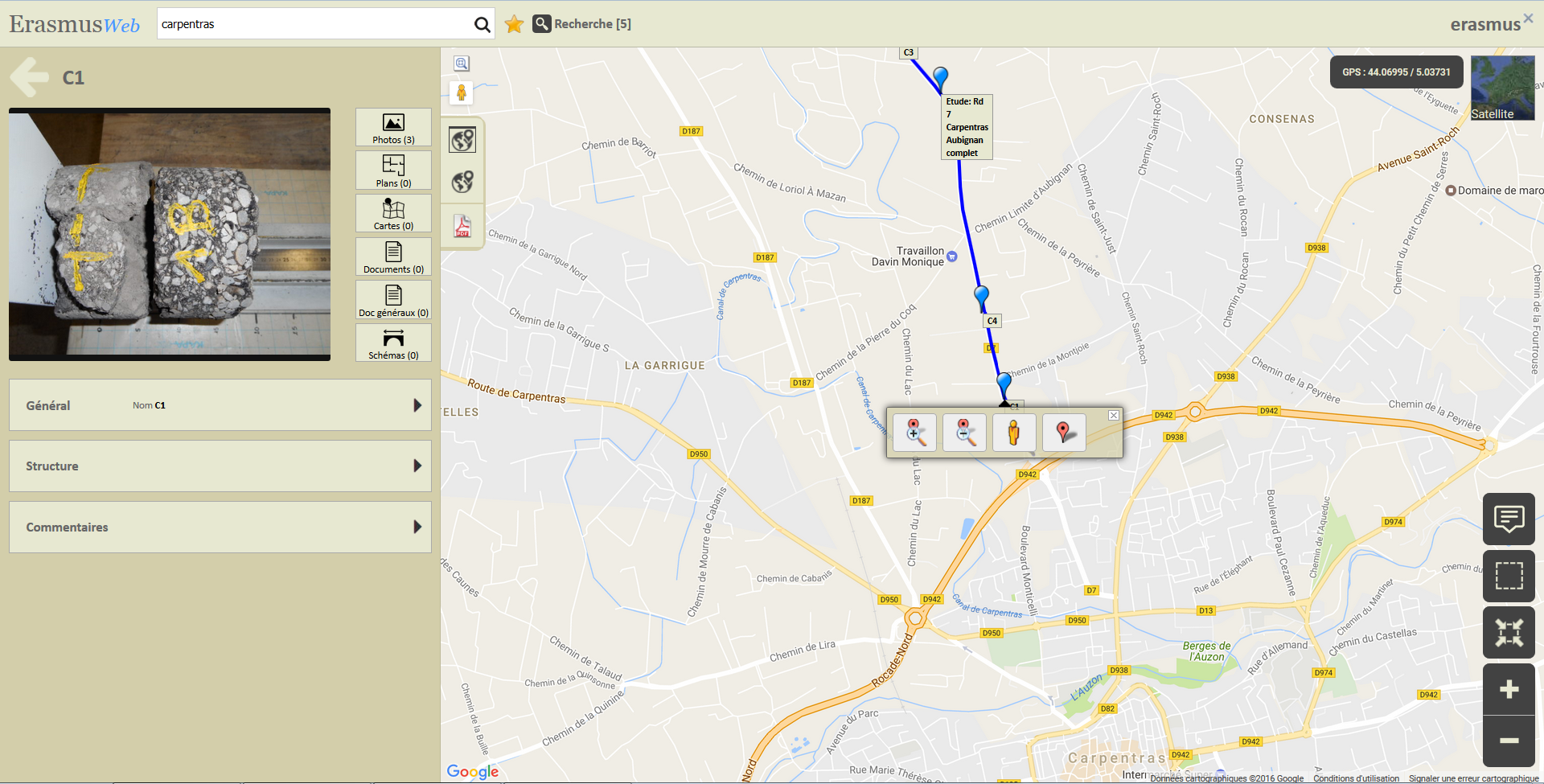 Un objet unique
La carotte « C1 »
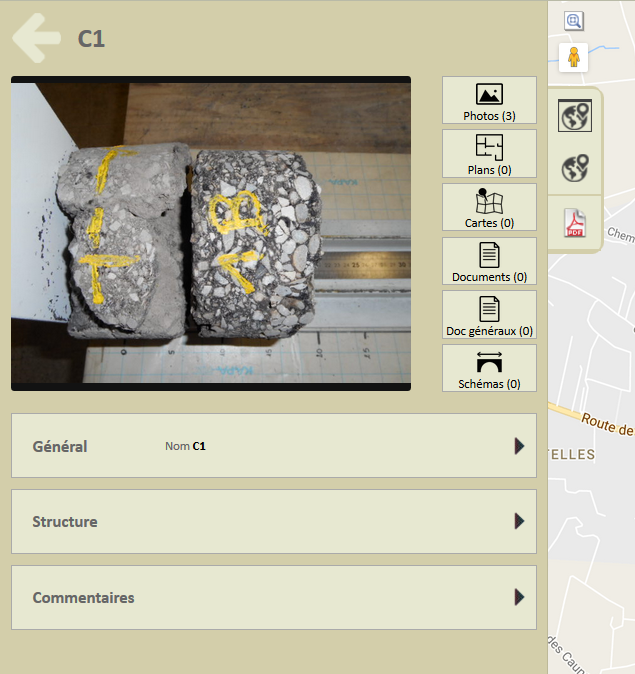 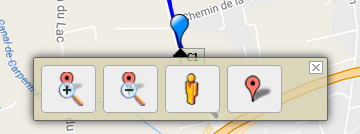 Un objet unique
Les photos de la carotte
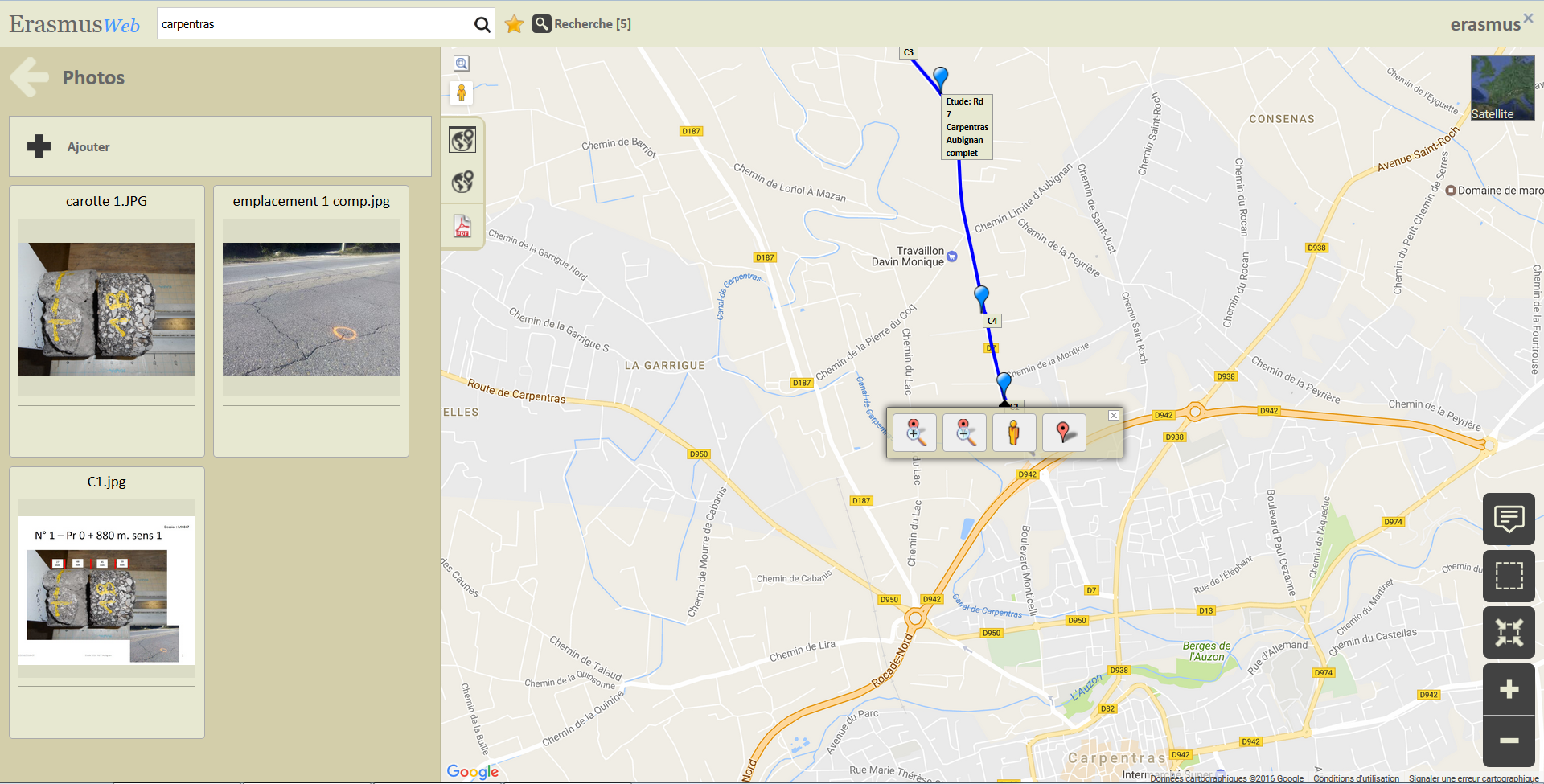 Un objet unique
Les 3 photos de la carotte
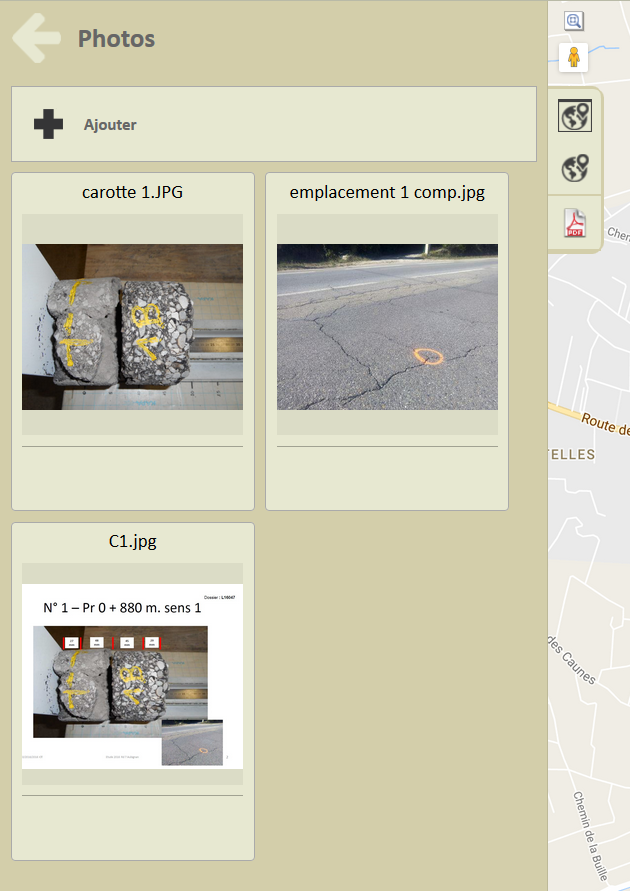 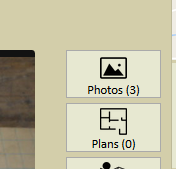 Un objet unique
Détail de la carotte
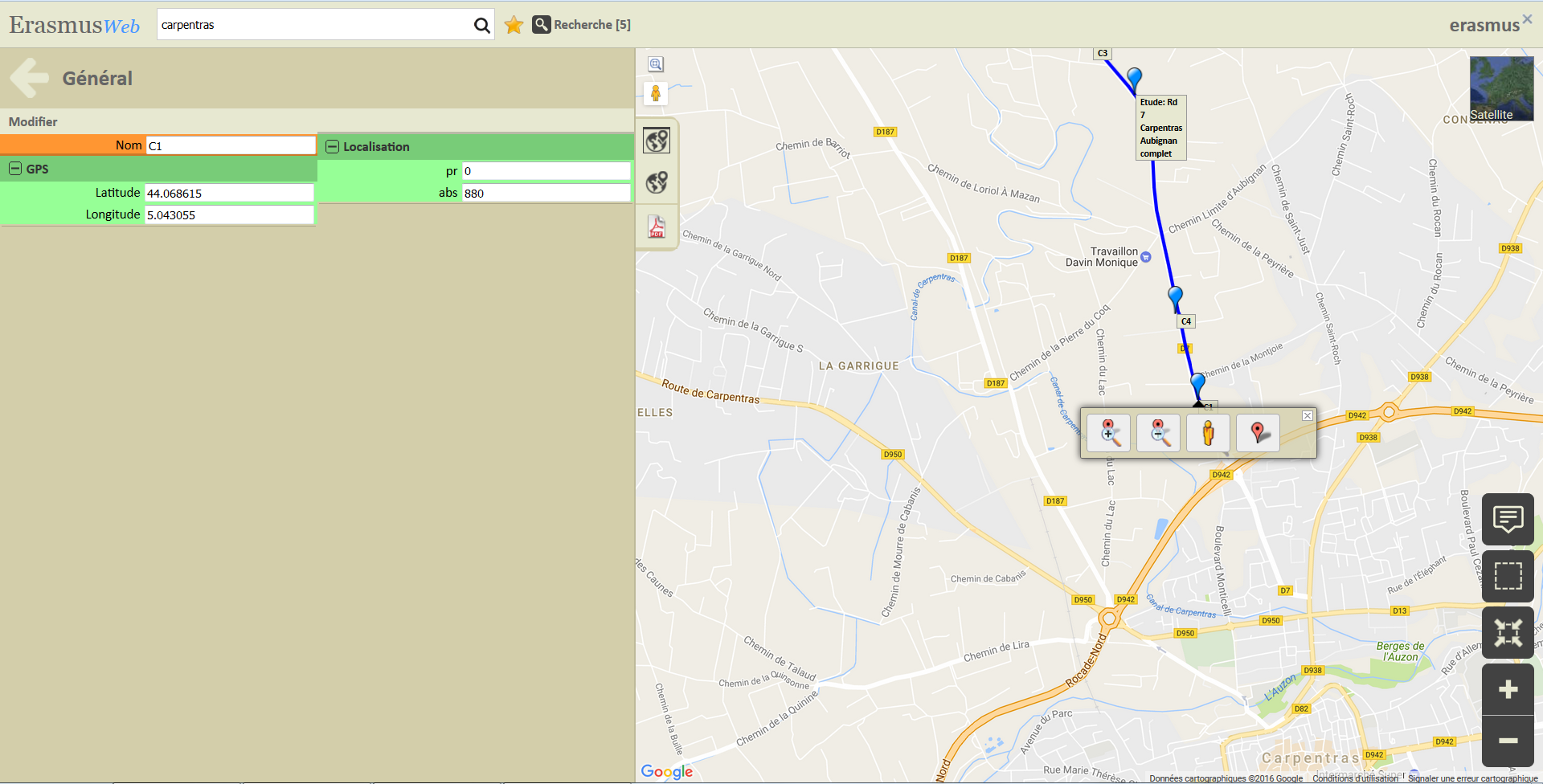 Un objet unique
Localisation de la carotte
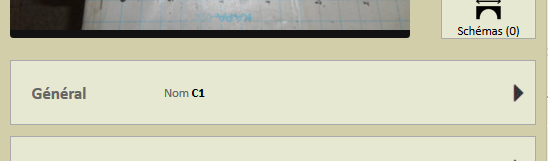 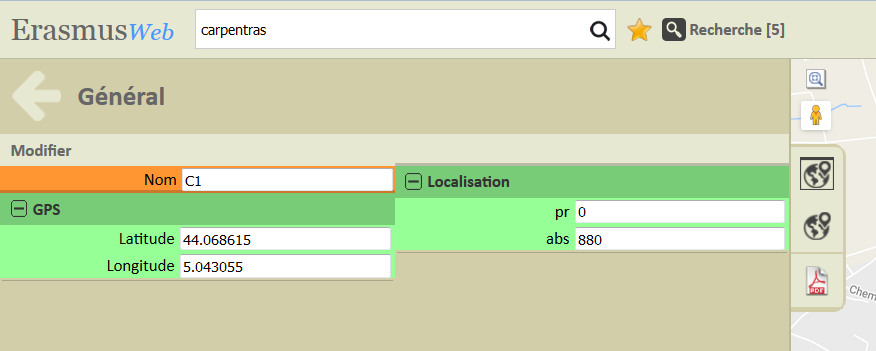 Un objet unique
Détail des caractérisations
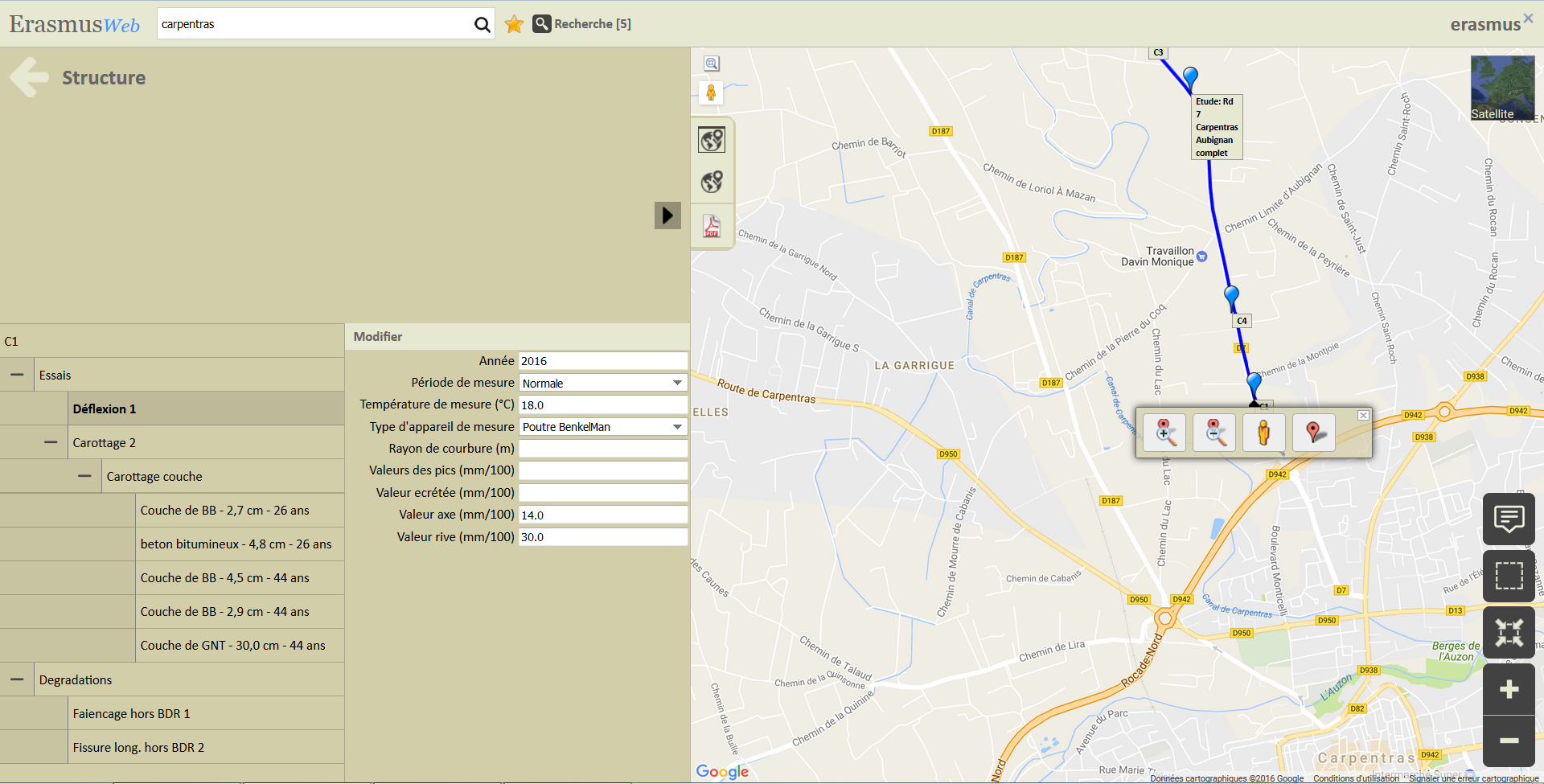 Un objet unique
La déflexion
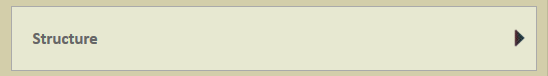 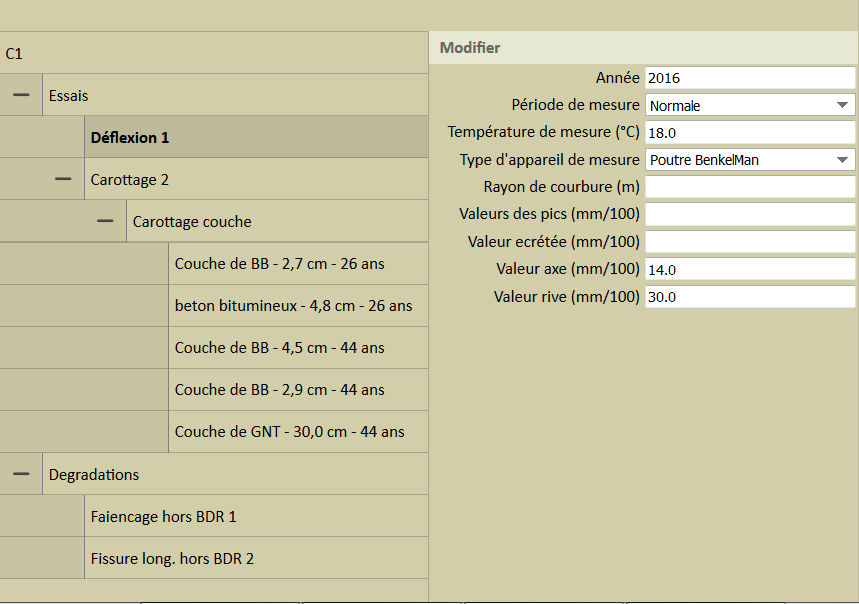 Un objet unique
Le carottage
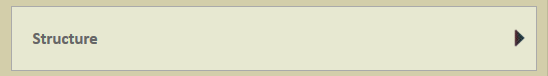 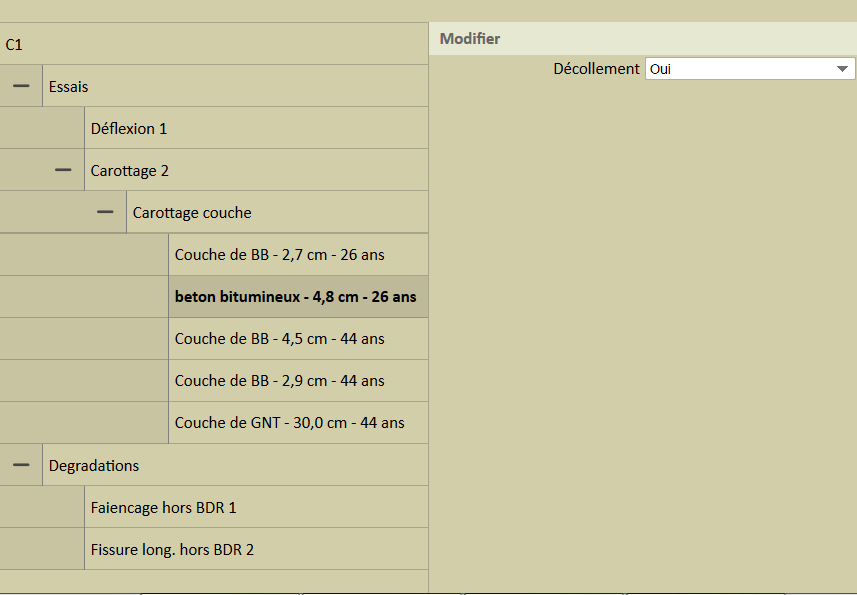 Un objet unique
Les dégradations
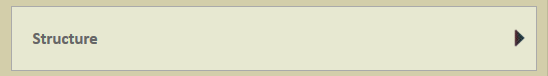 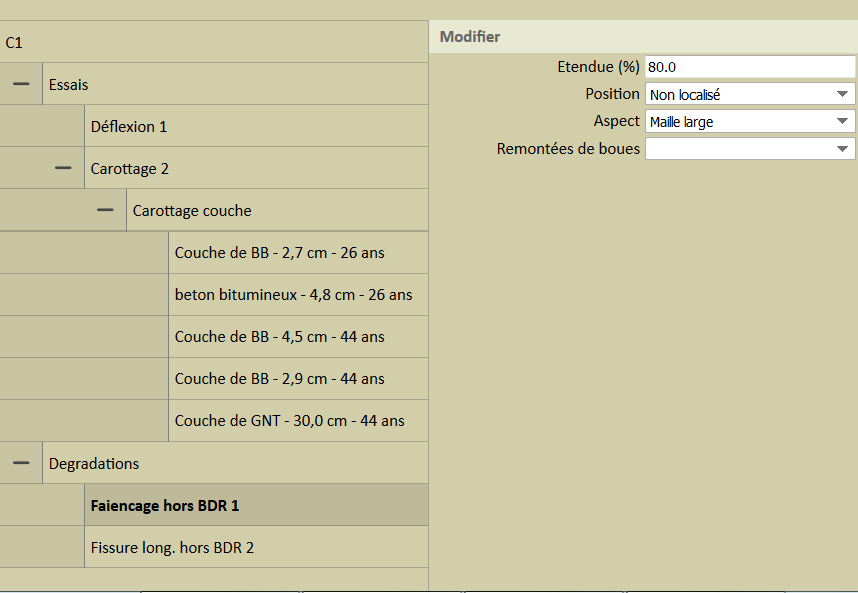 Un objet unique
résolution et Analyse de la section globale
Analyse des résultats
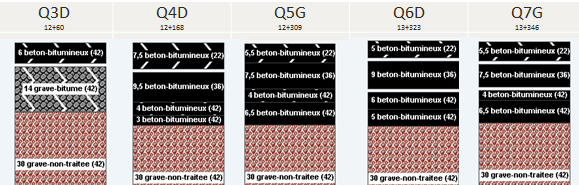 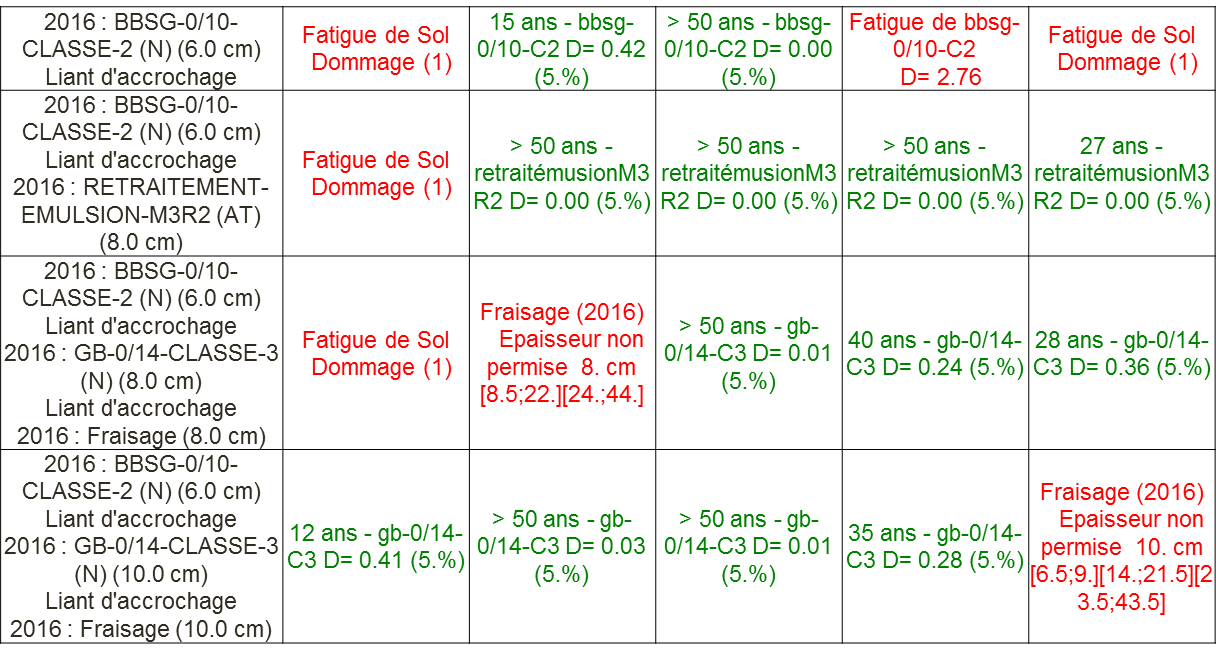 Résolution et analyse de la section globale
Analyse des résultats
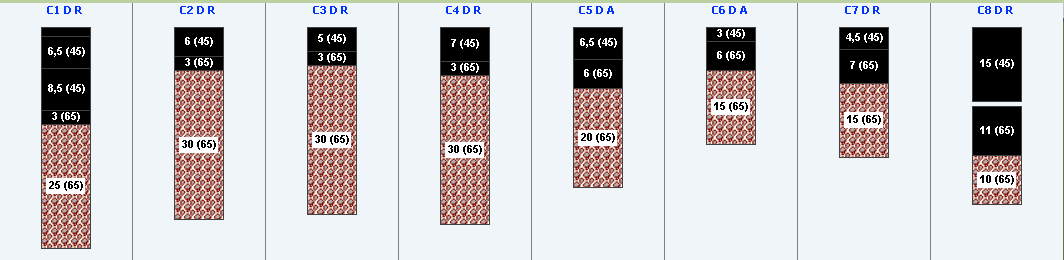 4 BBM
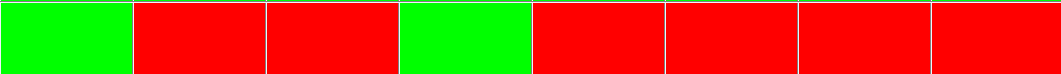 4 BBM + 6 BBSG
4 BBM + 8 GB3
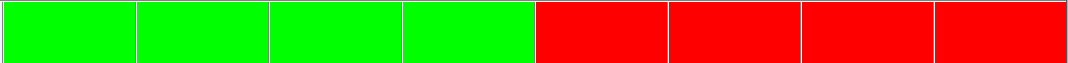 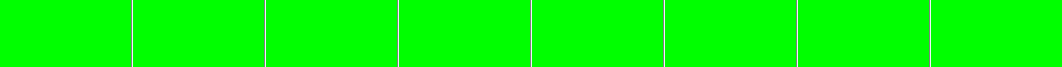 Résolution et analyse de la section globale
Analyse des résultats
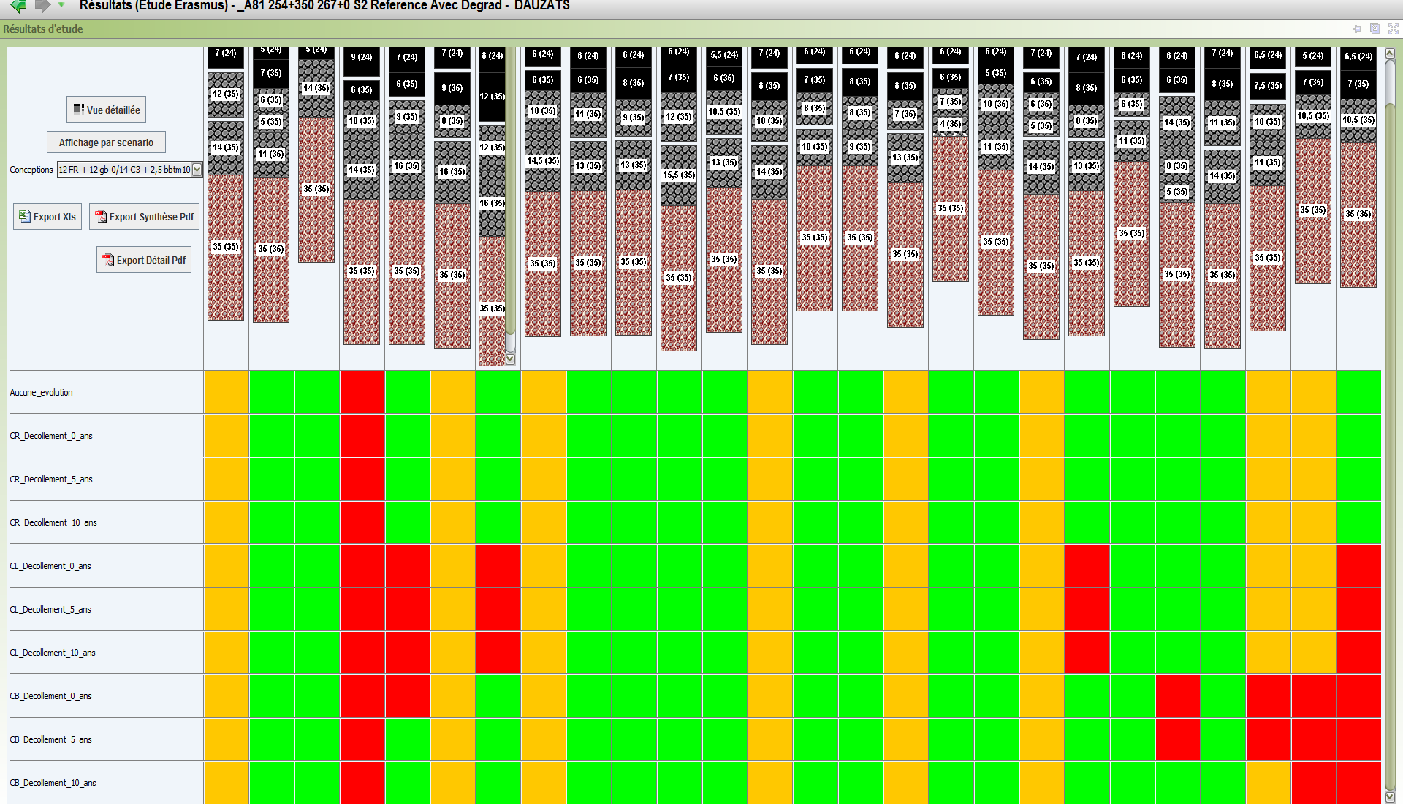 Résolution et analyse de la section globale
Analyse des résultats
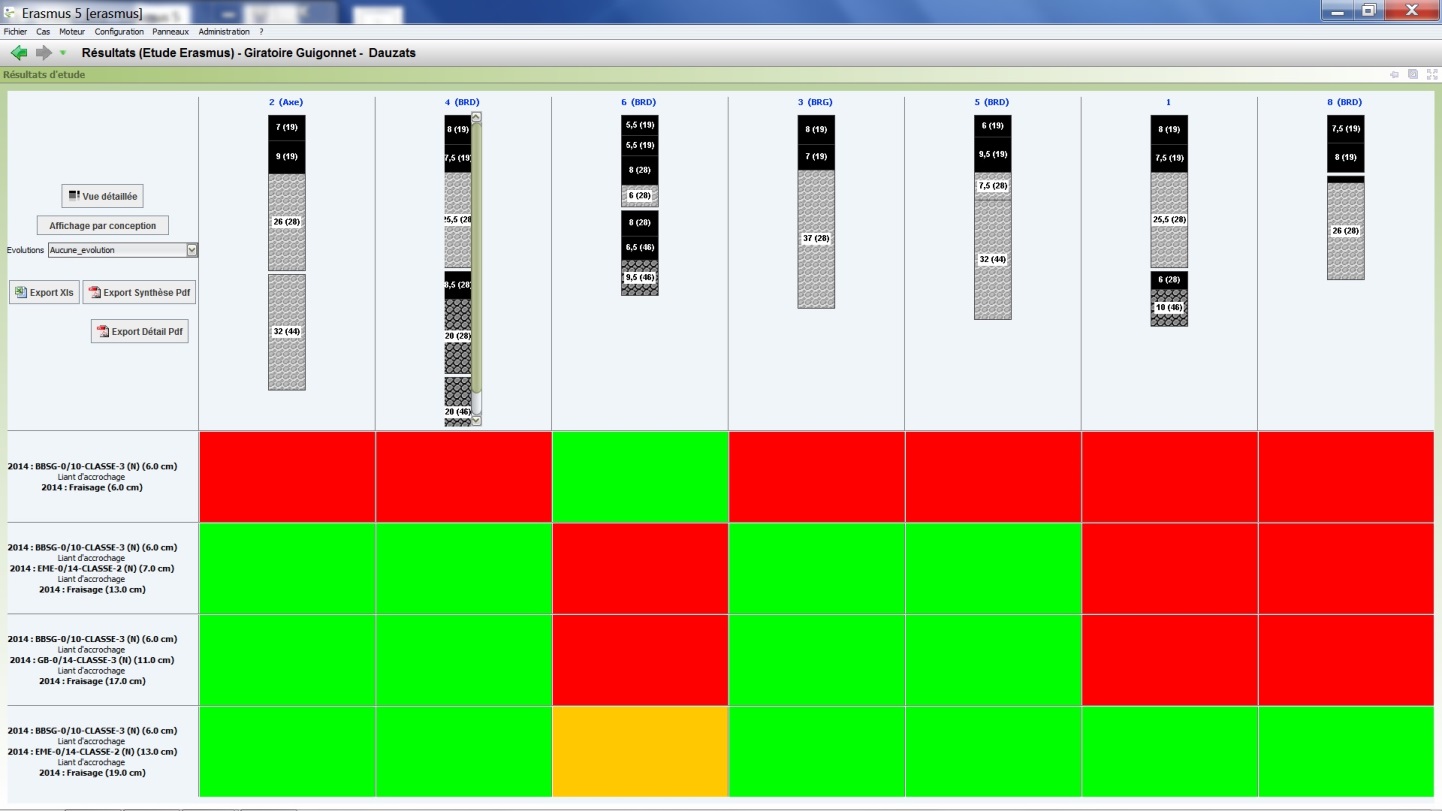 Résolution et analyse de la section globale
Objectif
Augmenter la prise en compte des données disponibles
Fiabiliser la conception des solutions de travaux dans l’espace
Résolution et analyse de la section globale
Démarche
Identifier et décrire plusieurs sections témoins
Calculer les solutions sur ces sections
Résolution et analyse de la section globale
Conclusions et perspectives
Prendre de la hauteur
Profiter de la puissance de calcul accrue pour diminuer les risques d’erreur liés à la formalisation d’un cas moyen représentatif 
Considérer plusieurs sections témoins
Conclusions et perspectives
Affiner et simplifier la conception
Pouvoir concevoir des solutions complémentaires dans l’espace 
Avec un outil plus facile à utiliser
Conclusions et perspectives
Augmentation du service
Augmentation sensible des cas traités
Affinement de l’expertise
Meilleure prise en compte des données d’auscultation
Une nouvelle dimension au service du concepteur de chaussées
Conclusions et perspectives